Німеччина (Федеративна Республіка Німеччина (ФРН)
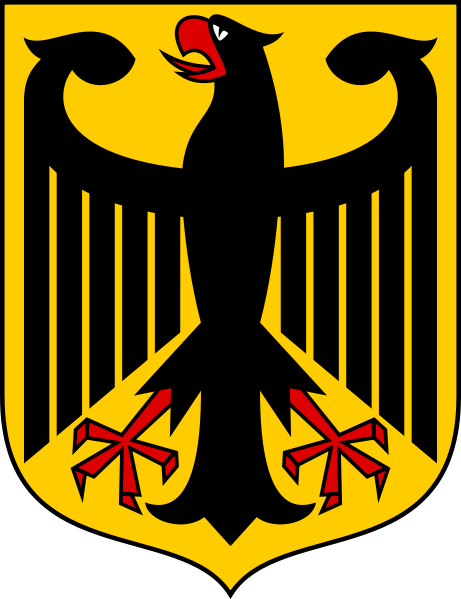 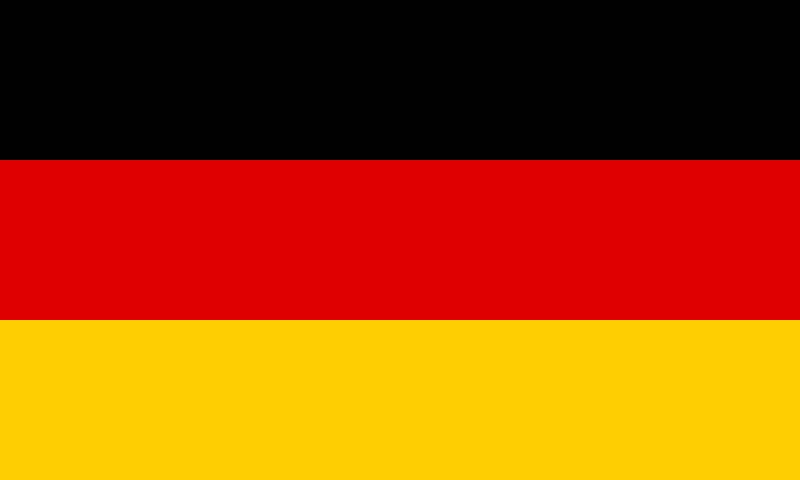 демократична федеративна республіка у центрі Європи. столиця і найбільше місто країни — Берлін. Німеччина займає площу 357 021 км² і має головним чином помірний сезонний клімат. Маючи 81.8 мільйонів жителів, це країна з найбільшим населенням інайбільшою економікою в Європейському союзі. Це одна з головних політичних сил на Європейському континенті і технологічний лідер в багатьох галузях.
Адміністративний устрій
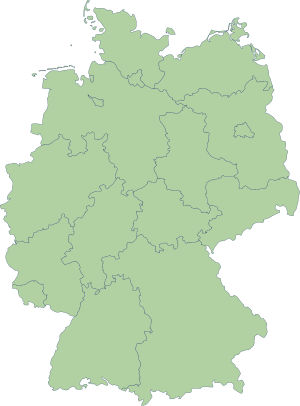 Німеччина поділена на 16 політико-адміністративних територій — федеральні землі. Останні в свою чергу діляться на 439 районів (нім. Kreise) і міських округів (нім.kreisfreie Städte).
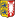 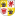 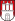 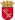 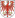 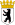 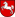 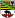 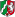 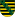 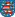 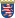 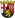 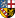 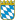 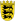 Новітній період
1914 року Німеччина вступила в Першу світову війну, програш у якій привів до краху імперії і створення так званої Веймарської республіки.
1933 року канцлером Німеччини призначений вождь Німецької націонал-соціалістичної робітничої партії Адольф Гітлер, при якому Німеччина проводила агресивну експансіоністську і реваншистську політику, яка в 1939 році призвела до Другої світової війни.
Після того, як Німеччина зазнала поразки у Другій світовій війні, її державність була призупинена, від території Німеччини відокремлені великі території, а решта була розділена на 4 зони окупації: радянську, американську, британську та французьку. 1949 року на територіях американської, британської та французької зон окупації створена Федеративна Республіка Німеччина (ФРН), на території радянської зони окупації — Німецька Демократична республіка (НДР).
Берлінська стіна
1959 року у НДР почалася колективізація сільського господарства та роздержавлення численних дрібних підприємств. На підтримку Східної Німеччини Микита Хрущов вимагав від західних держав фактичного її визнання, погрожуючи закрити доступ до Західного Берліна.
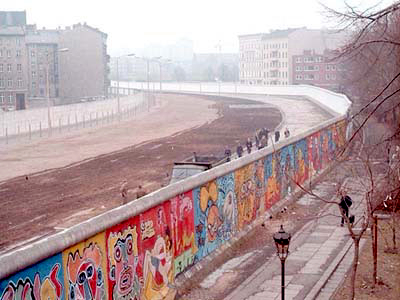 Однак до 1970-х років «захід» відмовлявся визнати НДР, наполягаючи на об'єднанні Німеччини відповідно до повоєнних домовленостей. Водночас все більше мешканців Східної Німеччини (НДР) іммігрувало у Західну (ФРН), 1961 року — близько 207 тисяч громадян. У серпні того самого року уряд НДР, аби блокувати потік біженців, наказав спорудити бетонну стіну і загородження з колючого дроту між Східним і Західним Берліном.
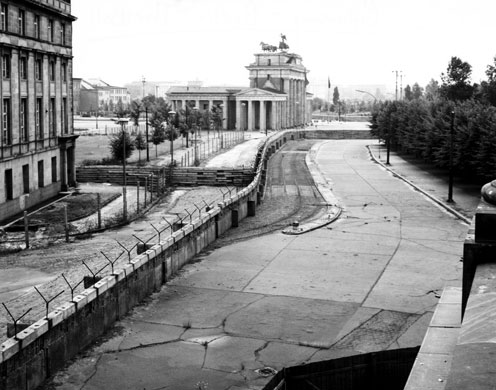 Об'єднання Німеччини
1985 року близько 400 тисяч громадян НДР подали заяву про видачу постійної виїзної візи. Представники інтелігенції та церковні діячі вже відкрито критикували режим за відсутність політичних і культурних свобод. Невдоволення більшості східнонімецьких громадян урядом досягло кульмінації 1989 року. У той час, коли сусідні держави намагались лібералізувати свої режими,Соціалістична єдина партія Німеччини вітала жорстоке придушення демонстрації китайських студентів у червні 1989 на площі Тяньаньмень. Наприкінці того самого року громадянське невдоволення вилилося в колосальні демонстрації протесту в самій НДР.
У березні 1990 року громадяни НДР взяли участь у перших виборах за останні 58 років. Перемогу здобув блок партій, близький дозахіднонімецького Християнсько-демократичного союзу, який виступав за об'єднання Німеччини. Першим обраним прем'єр-міністром НДР став Лотар де Мезьєр, під його керівництвом здійснені важливі зміни, зокрема відновлені 5 федеральних земель (ліквідовані 1952 року), а 3 жовтня 1990 року НДР припинила самостійне існування і була включена до складу ФРН.
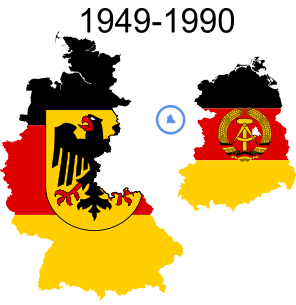